TOGA protocollen boek20 maart 2018
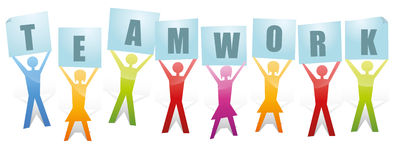 MOCmultidisciplinair oncologisch handboek: 2004
AZ Heilige Familie, Reet
AZ Klina, Brasschaat
AZ Nikolaas, St Niklaas
GZA campus St Augustinus, St Vincentius, St Jozef
AZ St Dimpna Geel
AZ St Jozef Malle
Heilig Hartziekenhuis Lier
Monica vzw (campus Antwerpen, campus Deurne)
St Jozefkliniek Bornem
Universitair Ziekenhuis Antwerpen (UZA)
ZiekenhuisNetwerk Antwerpen (ZNA), campus Middelheim, STER en Jan Palfijn
H Hart Ziekenhuis Mol
AZ St Elisabeth Herentals
AZ St Maarten Mechelen
Behandeling van NSCLC
Dr Sarah Declerck: stadium IV: ESMO guidelines, medical need toegevoegd, immunotherapie, NSCC en SCC, pre operatieve evaluatie

Dr Danny Galdermans: doelgerichte therapie: apart hoofdstuk: EGFR, ALK, ROS, BRAF //  MET, RET, HER
https://www.mycancergenome.org/
mutaties opzoeken en voorstel naar therapie 
https://www.clinicaltrials.gov
trial sites per land
Leg het voor aan het MAB: Molecular Advisory Board
Behandeling van SCLC
Weinig verandering
Meedoen aan studies bv. MERU studie, ROVA-T, DLL3 blokker
Behandeling van mesothelioom
Dr Koen Deschepper 

ESMO Guidelines
Studies!
Profylactische RT op insteekplaatsen: niet nuttig
extrapleurale pneumonectomie en chemoradiatie: wegens hoge mortaliteit (tot 30%) alleen in trialverband
extended pleurectomie/decorticatie maar long blijft ter plaatse
Behandeling van maligne thymoom
Prof Dr Paul Van Schil

weinig verandering
Behandeling van Neuro-Endocriene Tumoren
Dr Anneke Lefebure

NET-MOC  bij lesley.debacker@uza.be)
Everolimus 10 mg tablet  1/dag
PRRT (Peptid Receptor Radionucleotide Therapie)
Via NET MOC, via UZ Leuven of Bordet (nog niet terugbetaald) 
Chemotherapie: bv CAPTEM (capecitabine-temozolomide); platinum-vepesid ? ( bij aggressieve NET tumoren)
Behandeling van
Vena Cava Superior Syndroom
Dubbele tumoren
Maligne pleuravocht
Interventionele bronchoscopie

IDEM
Behandeling van SPN
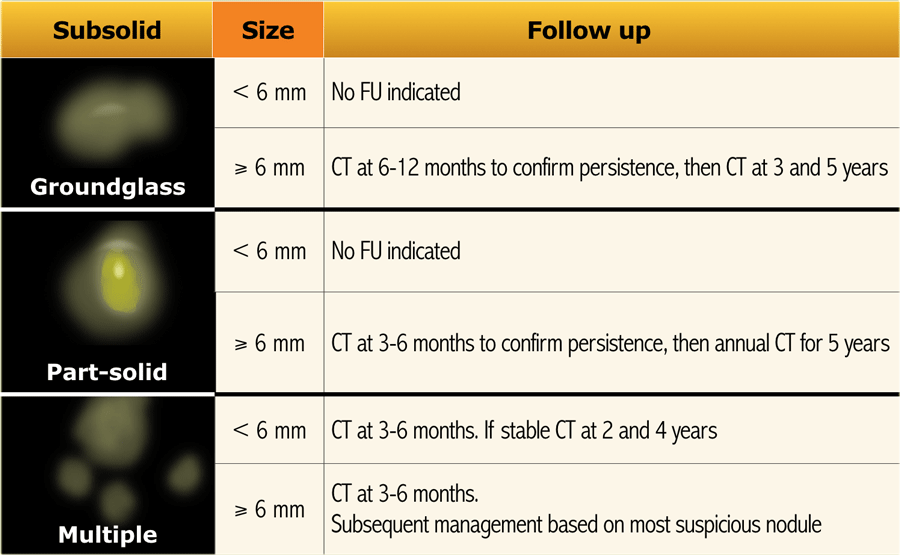 Follow-up
Anatomopathologie
Dr Marjan Hertoghs
Prof Dr Patrick Pauwels

classificatie van longtumoren, adenocarcinomen, grootcellige carcinomen
immunohistochemie NSCLC
reflextesting
classificatie van NET tumoren
classificatie van mesothelioma
Radiotherapie en behandeling van solitaire hersenmetastase
Dr Christel De Pooter
Dr Chris Goor

Belang van stereotactische RT


Post ASCO meeting: donderdag 21 juni 2018
Herfst symposium: vrijdag 05 oktober 2018